ГБОУ детский сад № 1930
Воспитатель группы раннего возраста
Федоренко Г. З.
СЕНСОРИКА ДЛЯ МАЛЫШЕЙ
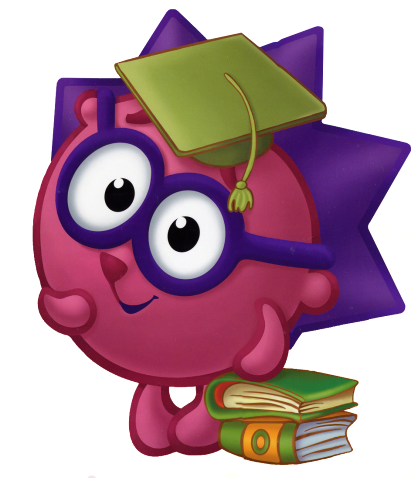 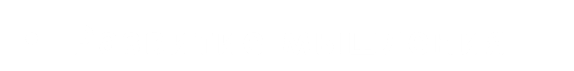 Развитие восприятия цвета
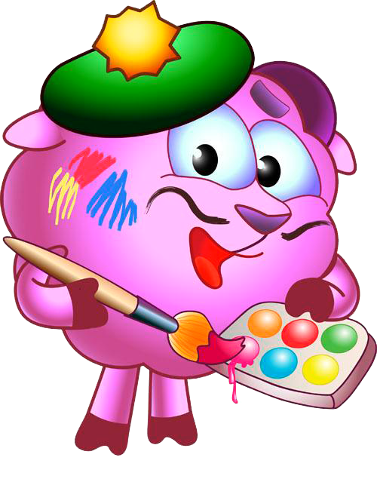 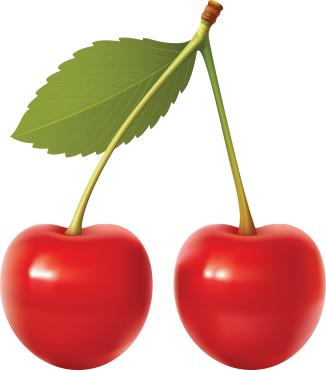 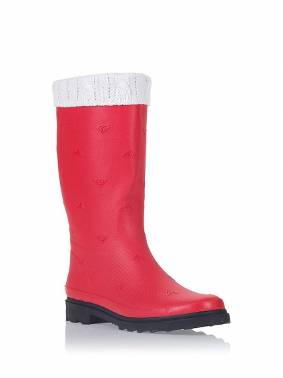 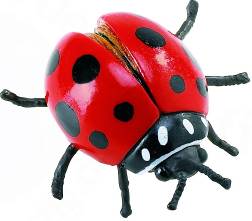 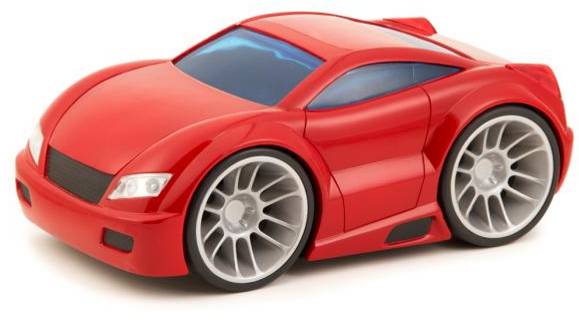 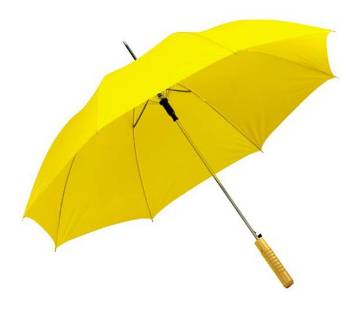 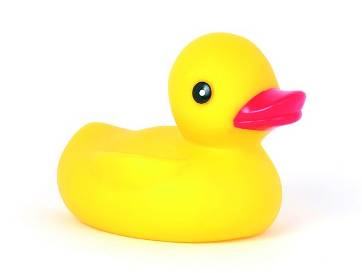 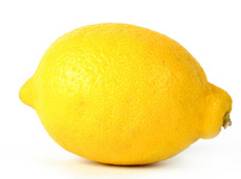 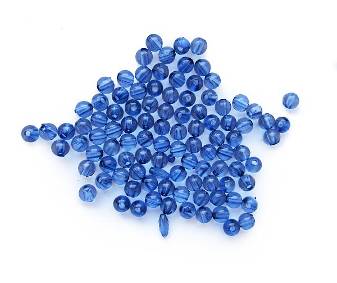 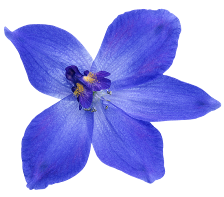 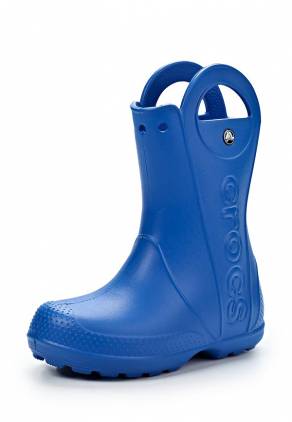 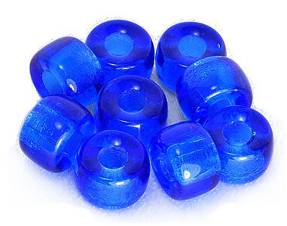 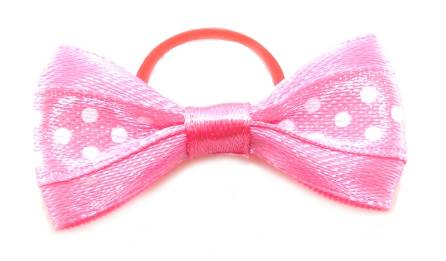 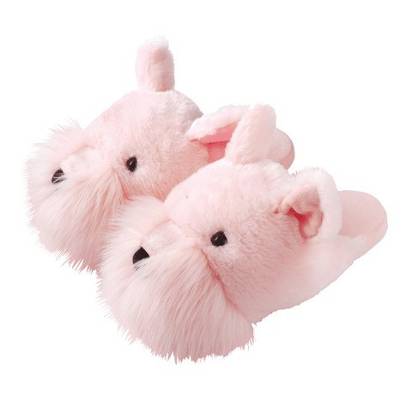 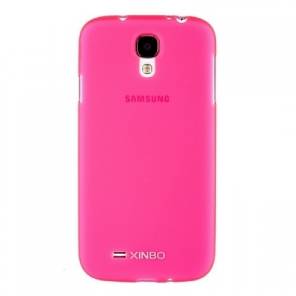 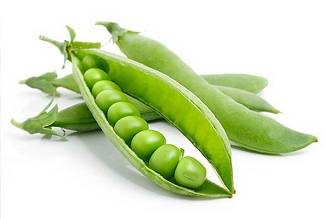 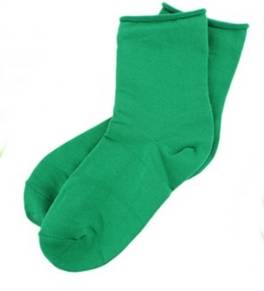 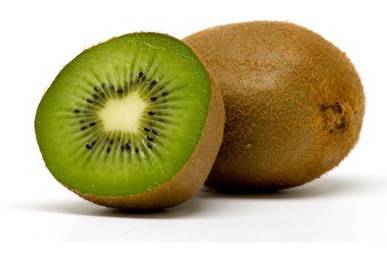 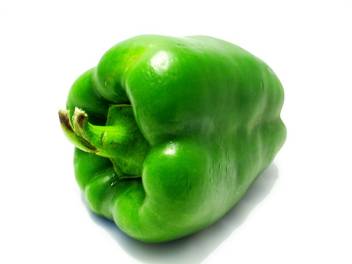 Оранжевый
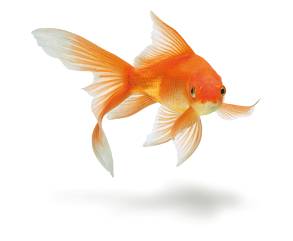 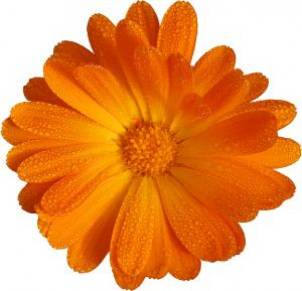 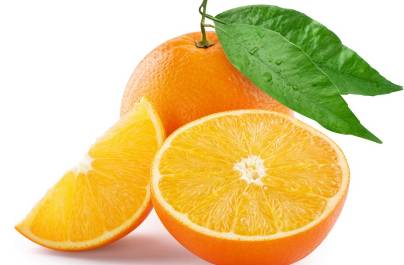 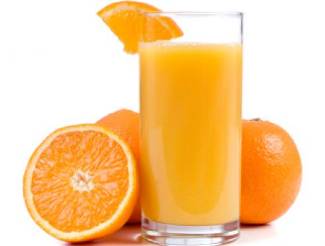 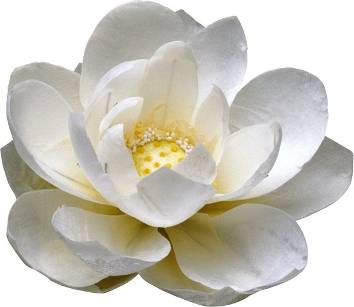 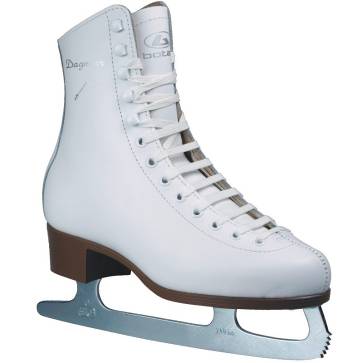 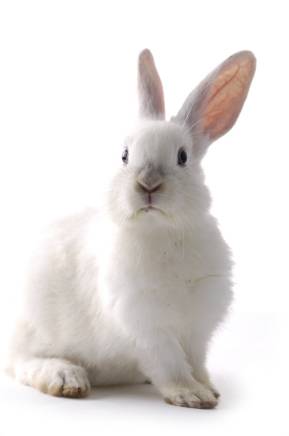 Чёрный
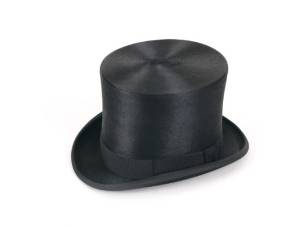 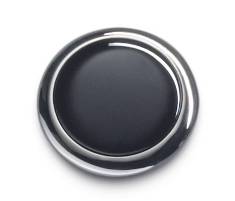 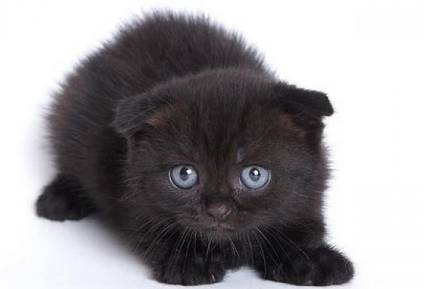 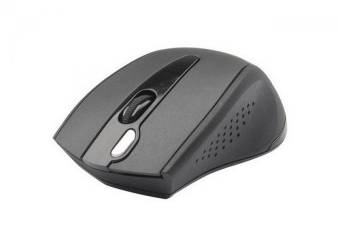